Management of Placement Area at Bayport Container Terminal
(RFQ-147)
Brenda Trevino, P.E. 
Project Manager

October 10, 2016
Management of Placement Area at Bayport Container Terminal
Agenda
Introductions
Procurement Services
Selection Process
Submittal Requirements
Selection Criteria
Tentative Procurement Schedule
Scope of Services
Questions
Management of Placement Area at Bayport Container Terminal
PHA Personnel:

Jeff Davis – Chief of Operations
Roger H. Hoh, P.E. – Director, Project & Construction Management
Brenda Trevino, P.E. – Project Manager
Yvette Camel-Smith – Director of Procurement Services
Pedro Gonzalez – Small Business
Management of Placement Area at Bayport Container Terminal
Format and Delivery Requirements

RFQ Due Date: October 19, 2016 Before 11:00 A.M.
Late Submittals Will Not Be Evaluated
Eight (8) Hard Copies & 1 Electronic Copy
SELECTION PROCESS
SUBMITTAL REQUIREMENTS
A
B
C
SUBMITTAL REQUIREMENTS(Cont’d)
D
E
F
SELECTION CRITERIA
RELATIVE WEIGHT 

25%


40%

20%


15%

100%
CRITERIA 

RESPONDENT’S REPUTATIONS AND QUALITY OF SERVICES

PERSONNEL QUALIFICATIONS AND EXPERIENCE

PERFORMANCE PLAN AND 
		OTHER BENEFITS

OVERALL COMPLIANCE WITH PORT AUTHORITY POLICIES

TOTAL
TENTATIVE PROCUREMENT SCHEDULE(SUBJECT TO CHANGE)
Management of Placement Area at Bayport Container Terminal
Background:

There is a need to manage existing and future fill material to prepare for construction of the Intermodal Yard and potential business opportunities south of Port Road on Port Authority properties.

Scope of Services:

Utilize existing H&H, Drainage, Geotechnical, Fill Plan and Master Plan reports and Special Studies.
Perform a geotechnical investigation to determine the most effective use and conditioning of the existing soil for the development of the property
Perform a brief alternatives analysis for use of the information provided
Provide a material management plan with phasing
Coordinate with the appropriate agencies, where required, to approve the plan and provide a road map for any permitting required
Provide preliminary design documents (30% level), if authorized separately
Prepare construction documents of selected option(s), if authorized separately
Provide construction phase services, if authorized separately
Management of Placement Area at Bayport Container Terminal
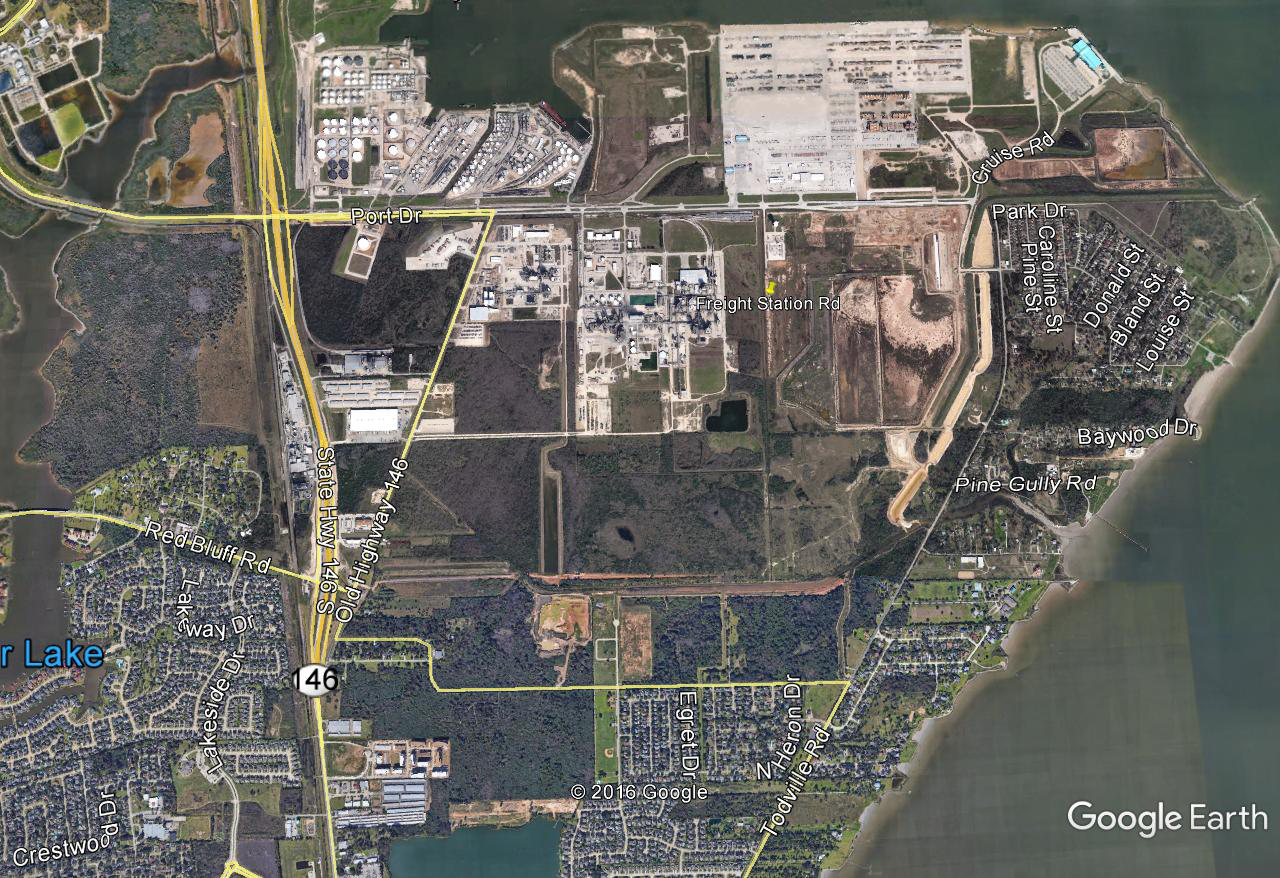 Management of Placement Area at Bayport Container Terminal
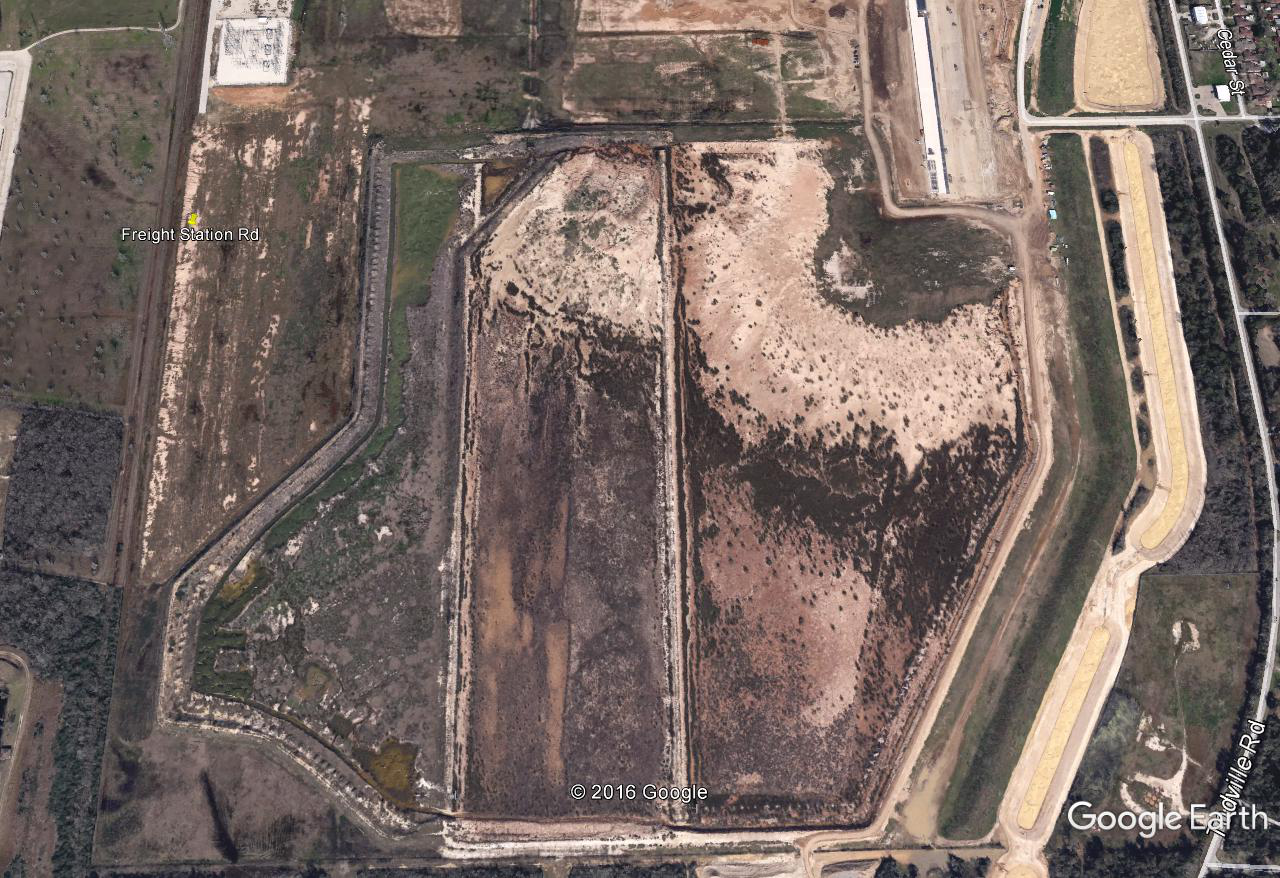 Management of Placement Area at Bayport Container Terminal
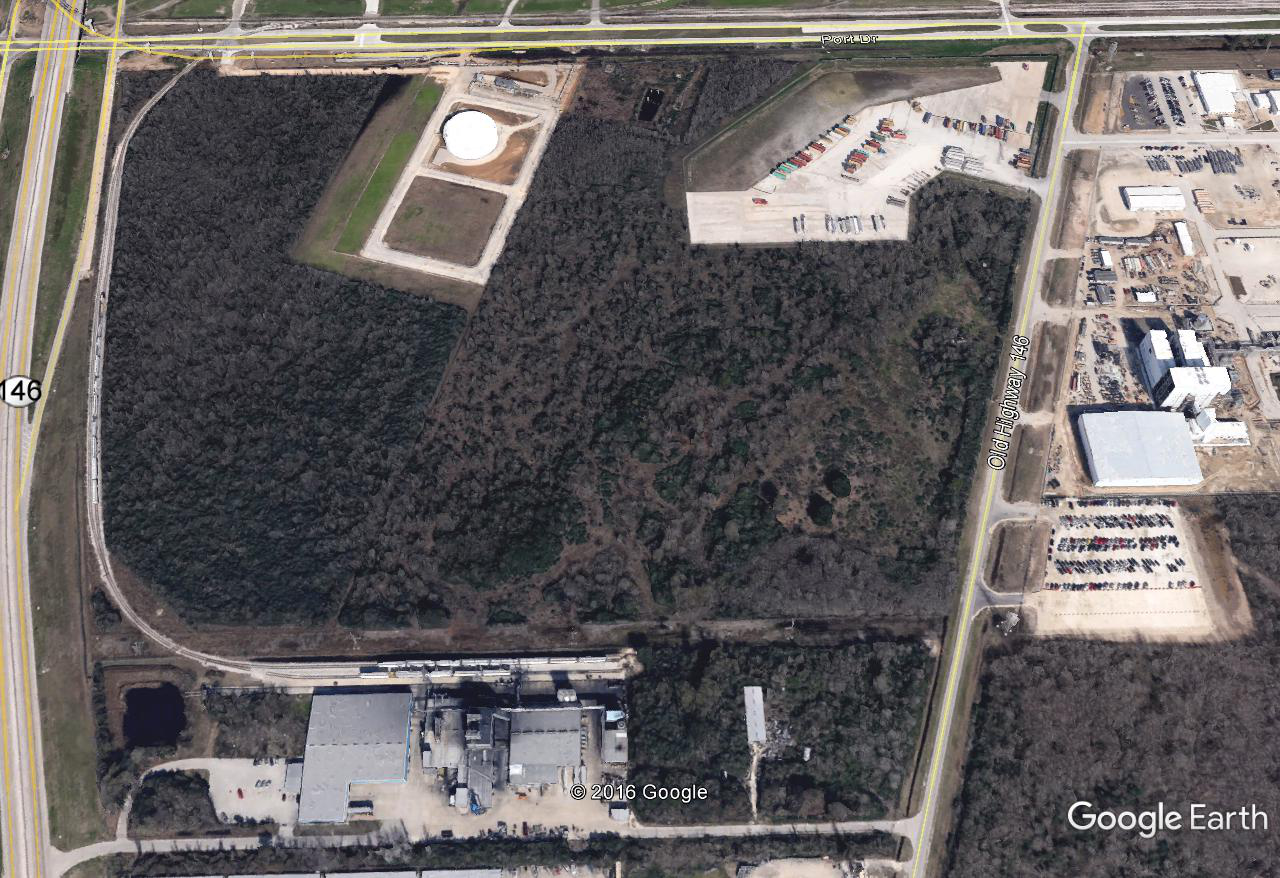 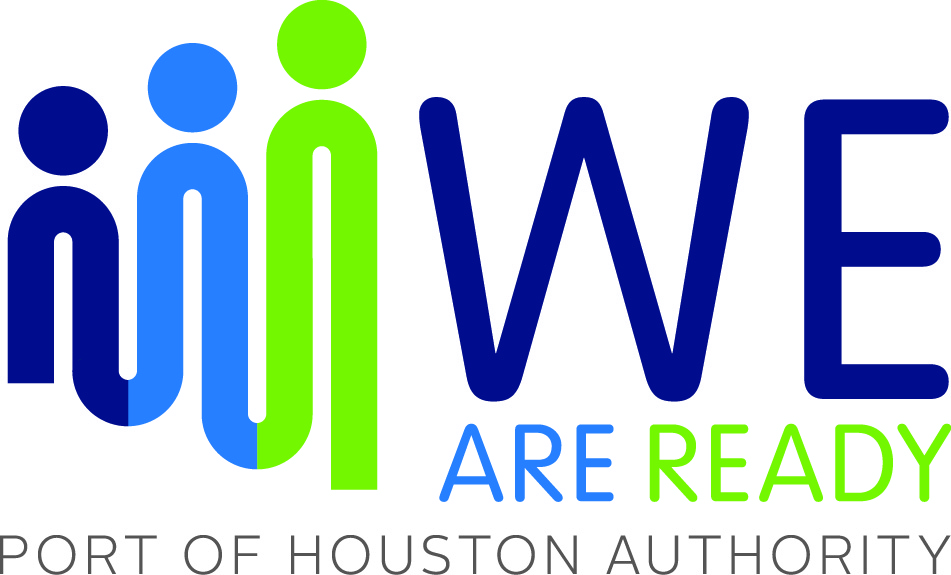 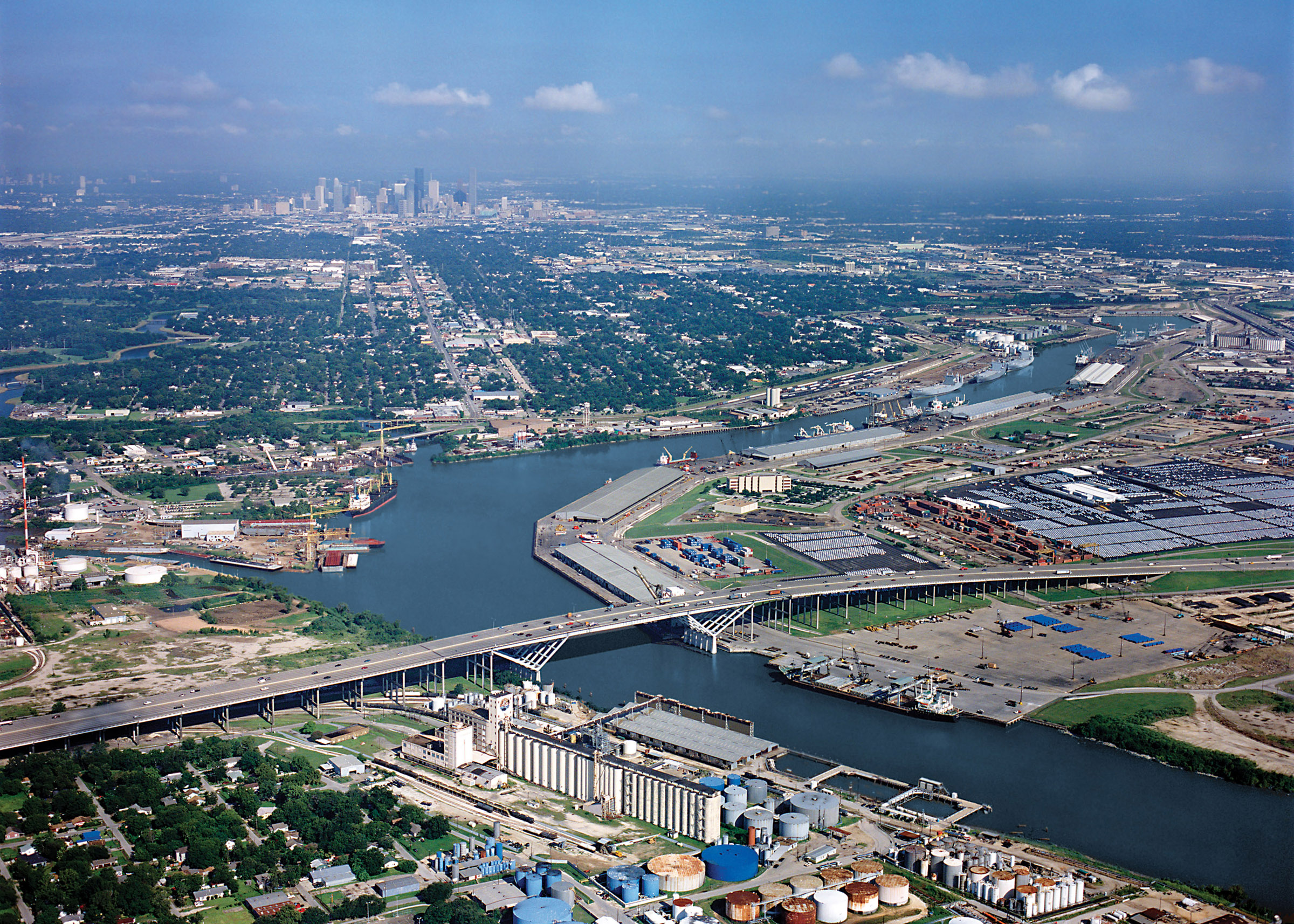 Thank You
&
Questions